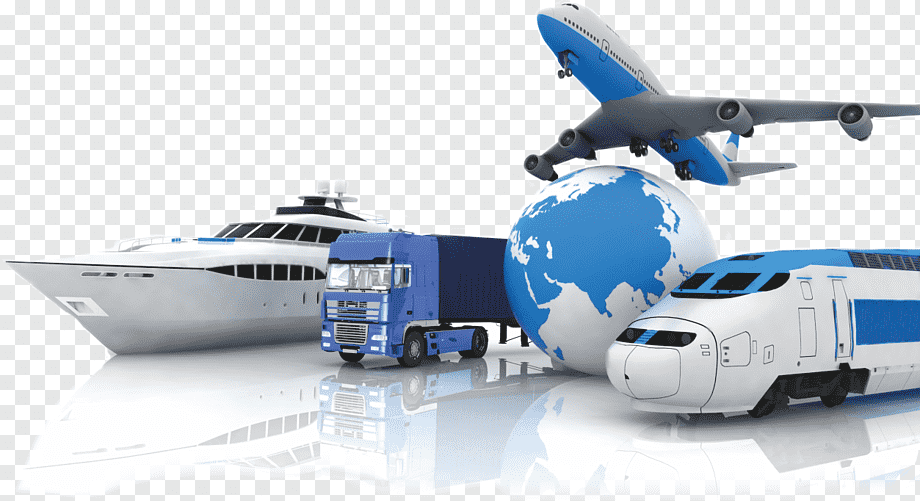 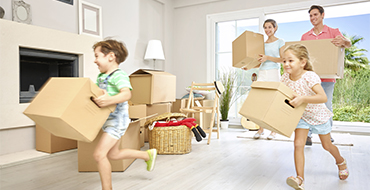 S E L I T V E
(SDZ/ 24 – 26)
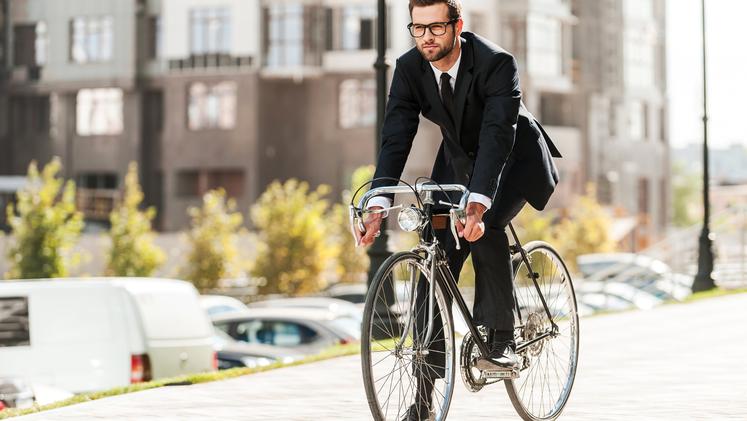 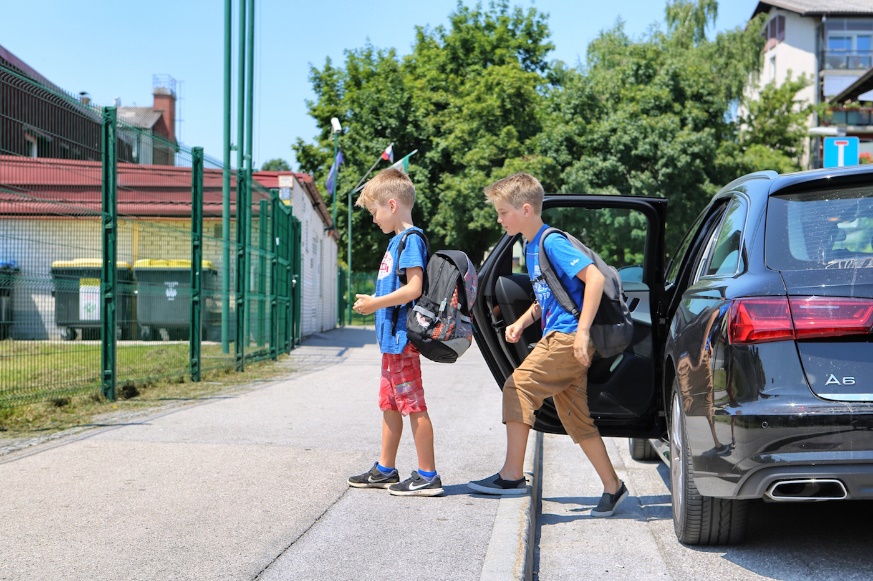 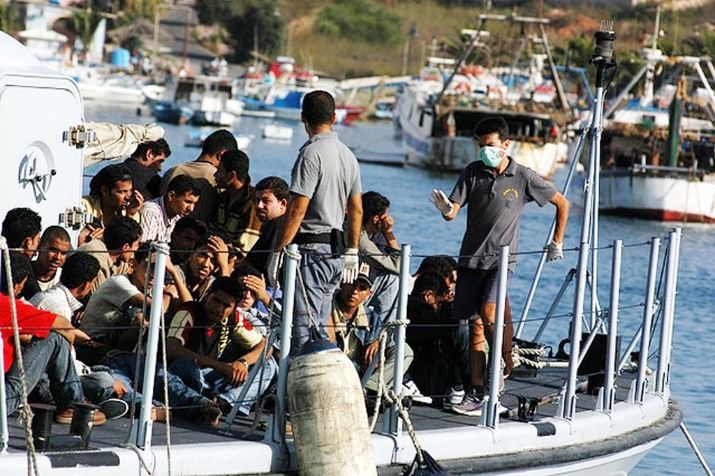 Preden se lotiš reševanja nalog, dva krat glasno preberi besedilo    SELITVE, ki ga najdeš v SDZ na strani 24 in 25.  Ob drugem branju v roke vzemi zeleno pisalo in v besedilu podčrtaj   ključne besede ali besedne zveze.  Pri tem si lahko pomagaš z vprašanjem: „O čem govori odstavek?“ Bodi pošten/a in ne prehitevaj z delom, če ne boš ob končnem zapisu v  zvezek imel/a težave.
Če si pozorno prebral/a besedilo in podčrtal/a ključne besede je pred tabo 2. naloga.USTNO odgovori na dana vprašanja.Pravilnost odgovora preveriš z levim klikom računalniške miške na gumb                                                     In odgovor je…
Zakaj se morajo nekateri ljudje odseliti iz domačega kraja?


   
                                                              In odgovor je…
... zaradi:   
   poplav, vojn, revščine, izgube službe,    
   zaposlitve v drugem kraju, poroke …
Katere vrste 
  selitev poznamo?


In odgovor je…
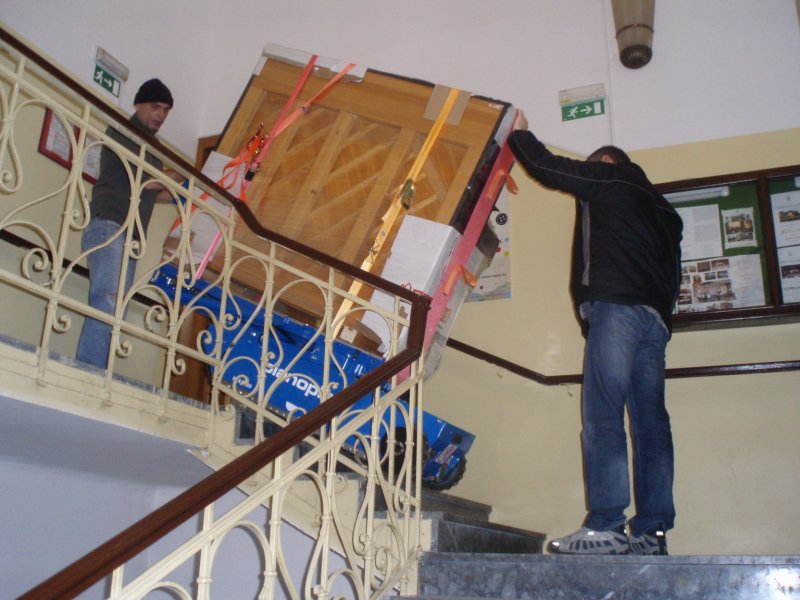 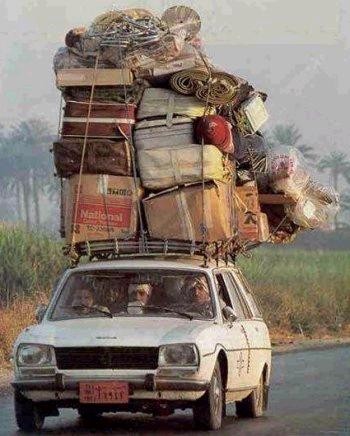 Poznamo:

  STALNE selitve in 

  ZAČASNE selitve
Zakaj prihaja do STALNIH selitev?


In odgovor je…
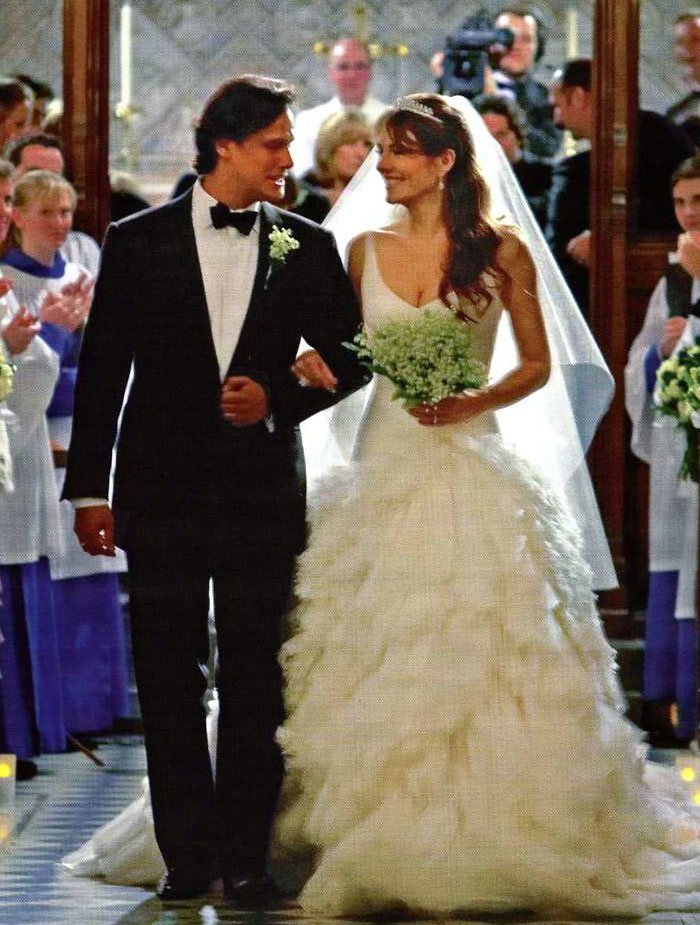 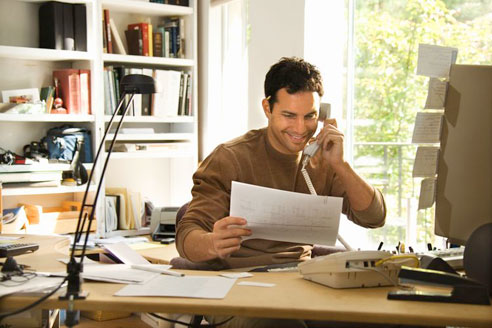 Do stalnih selitev prihaja zaradi: 
-  zaposlitve v drugem kraju
-  poroke
-  službe
-  cenejšega stanovanja
-  revščine
-  naravnih nesreč (poplav, potresa…)
-  vojn …
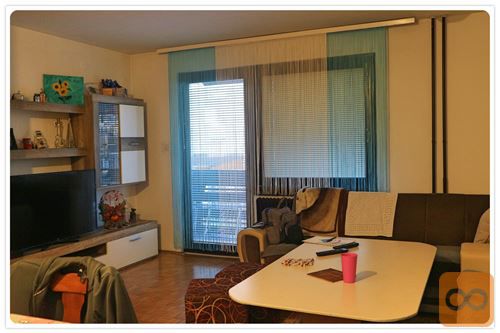 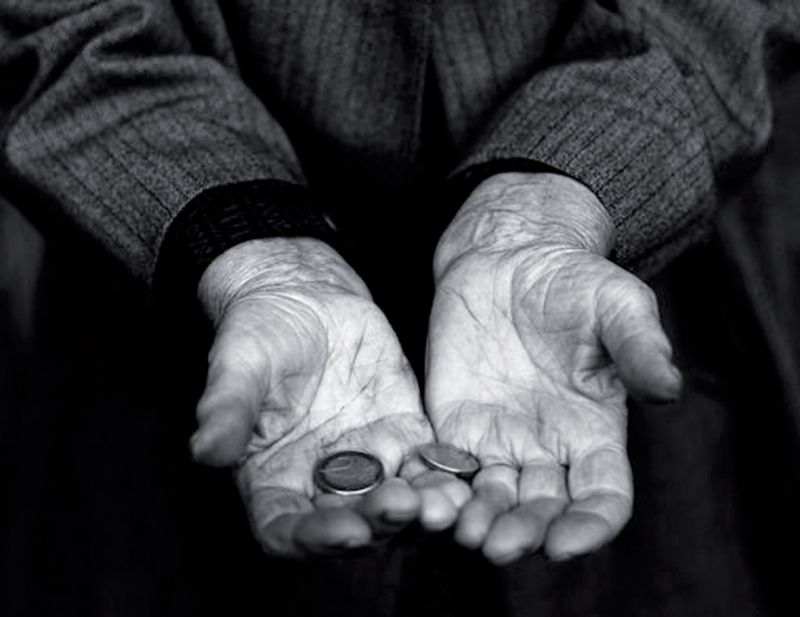 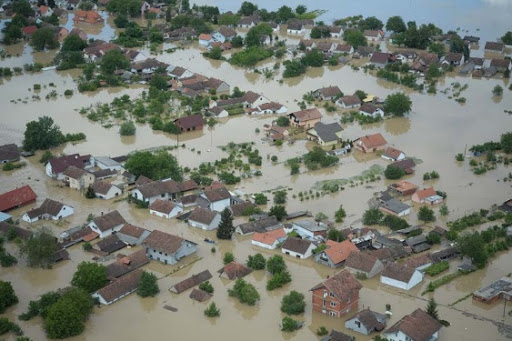 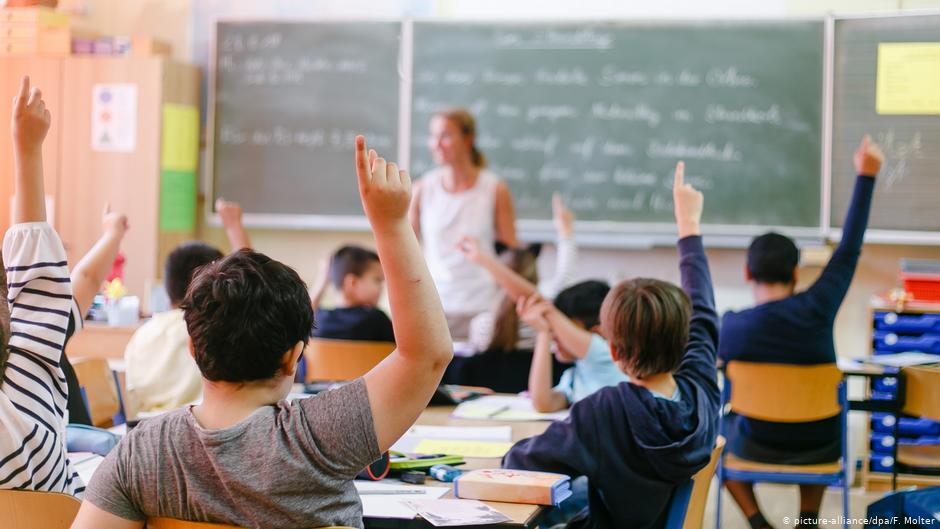 Za koliko časa se selimo 
    pri ZAČASNIH selitvah?



      In odgovor je…
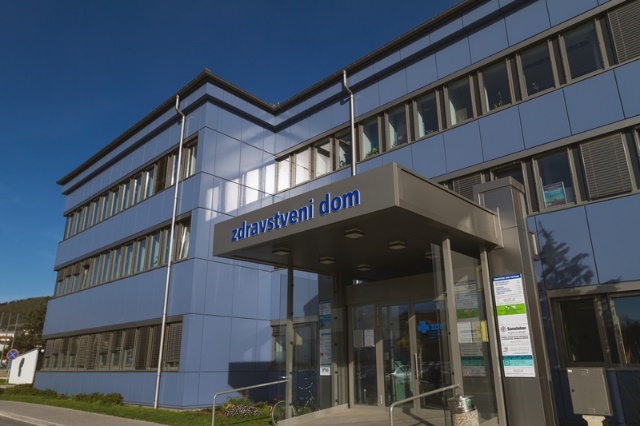 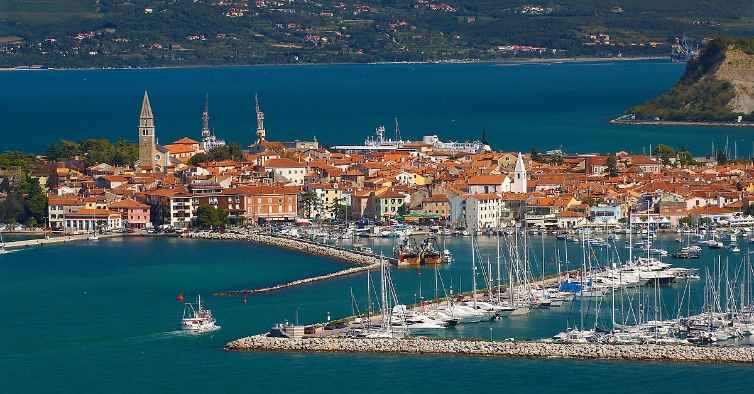 ZAČASNA SELITEV
Za nekaj 
UR
DNI – dnevna selitev 
služba
študij
zdravstvena oskrba …      
TEDNOV
šolanje v drugem kraju
počitnice …
MESECEV / LET
začasno delo v tujini …
OPREDELI razlog ter vrsto selitve:


Miha se vozi z avtobusom v sosednje mesto v službo.

Hana se je s starši preselila iz Postojne v Ljubljano.

Lucija je bila leto dni na šolanju v tujini.
In odgovor je…
MIHA        služba - začasna (dnevna) selitev


HANA        sprememba bivališča – stalna  selitev 
              
                                        
LUCIJA        šolanje – začasna selitev
Kaj mora MESTO dobro organizirati in načrtovati zaradi dnevnih selitev?

    

                                                           In odgovor je…
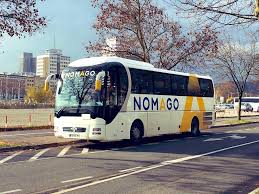 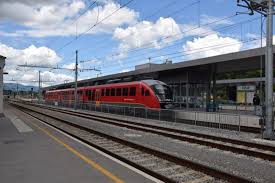 Dobro mora organizirati in načrtovati:
  -  javni prevoz
  -  urediti kolesarske steze, pločnike …
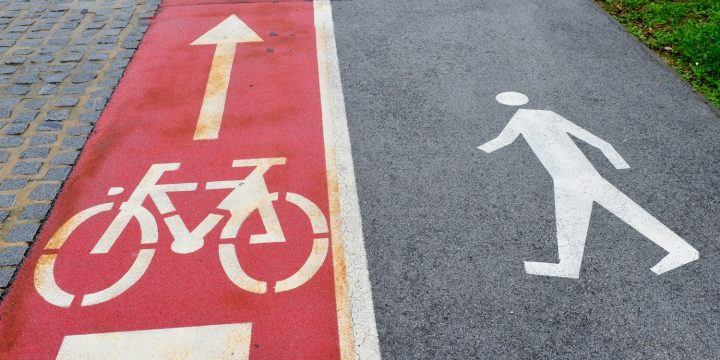 Dopolni povedi.
   Da ne prihaja do prometnih zastojev mora biti DRŽAVA dobro   
   ___________ ______________.

   V to organizacijo spada tudi skrb za ___________, __________,
   _____________________, ____________ in __________.



                                                                  In odgovor je…
… prometno organizirana.

… ceste, križišča,
    cestna postajališča, avtobuse in vlake.
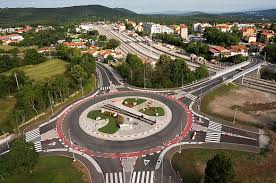 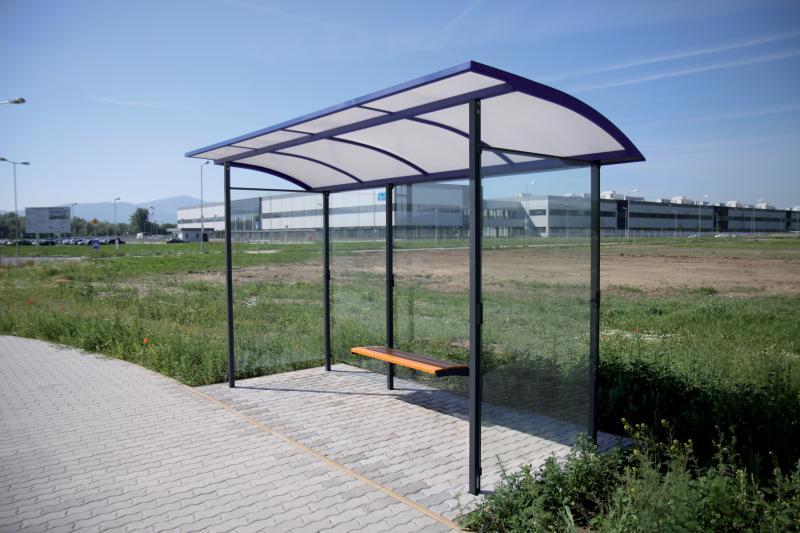 Kdo se je prisiljen odseliti iz države zaradi vojne ali obsežnih naravnih nesreč?

   

                                                               In odgovor je…
To so begunci.
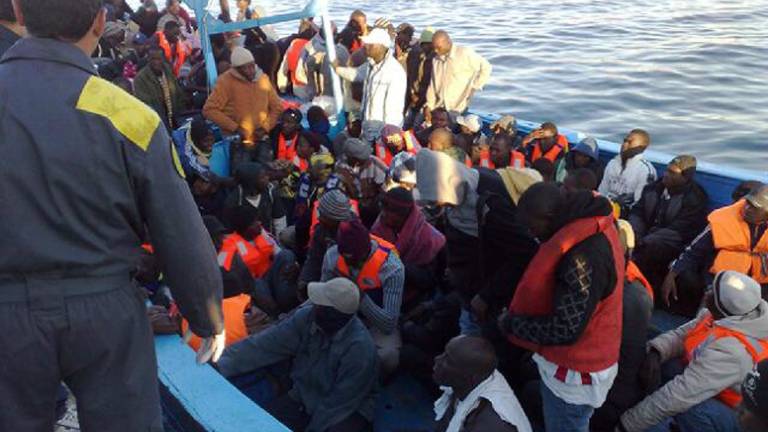 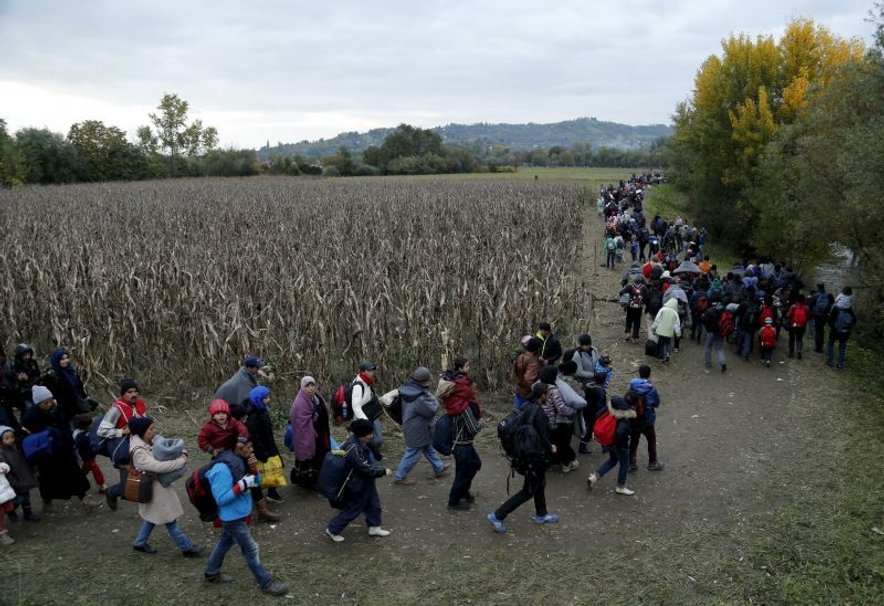 Kaj mora DRŽAVA pripraviti za begunce in migrante, ki prihajajo v Slovenijo ali pa prek nje potujejo v druge države?

   
                                                                 In odgovor je…
Pripraviti mora ustrezne sprejemne centre,   
  v katerih jim nudi vsakovrstno pomoč, 
  nastanitev in varnost.
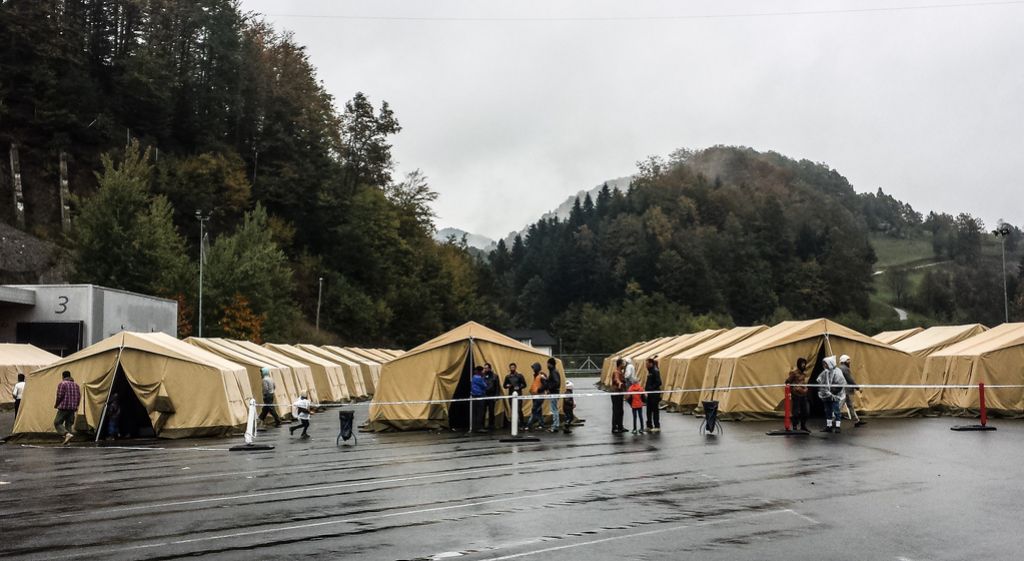 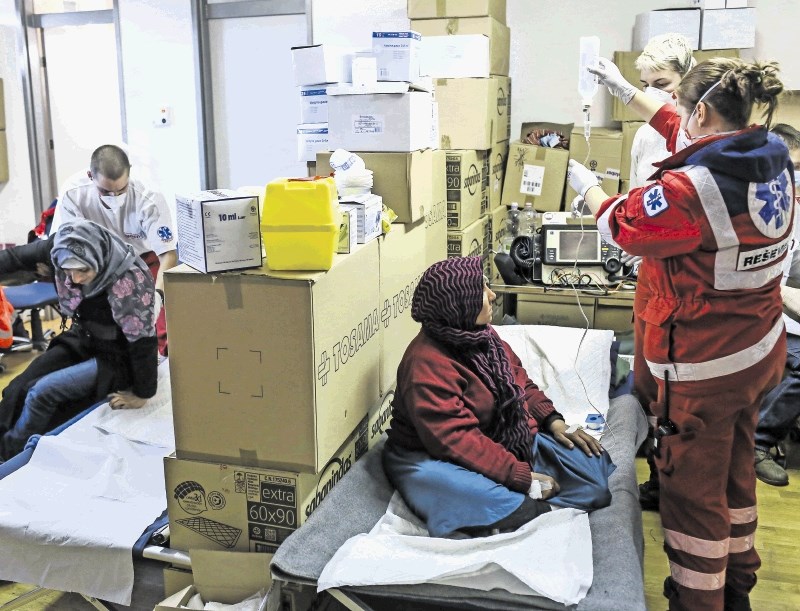 Sedaj pa odpri zvezek.Na sredino vrstice zapiši naslov                                 Selitve Pod naslov pa   (SDZ/24 – 26).Nato preriši miselni vzorec kot ga vidiš na naslednji strani in ga dopolni.Črt ni potrebno risati, saj imaš črtni zvezek.
S  E  L  I  T  V  E                                                      (SDZ/ 24 – 26) STALNE SELITVE                                                  ZAČASNE SELITVERazlogi:- ______________   - ______________- ______________- ______________- ______________- ______________- ______________
Za nekaj 
UR
DNI – _________________
_________
_________
_________      
TEDNOV
____________
____________
MESECEV / LET
________________